Workshop guide
Facilitator: 
Read notes to prepare. See English file. 
Amend slides if needed.
Ready the family-facing materials.
Display slide 2 as families arrive.
Say the sounds, squish the sounds
Di son yo, ajiste son yo
Ajanda
Byenveni
Ti Konsèy
Tan pou Pratik
Refleksyon ak mizajou
Gid pou atelye yo
Prepare ou.
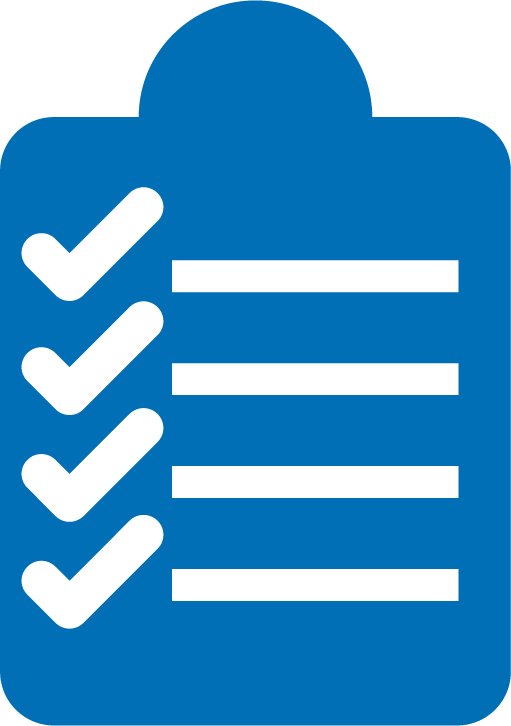 Montre ou prezan.
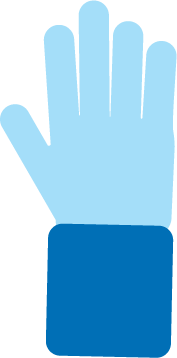 Montre ou gen koutwazi.
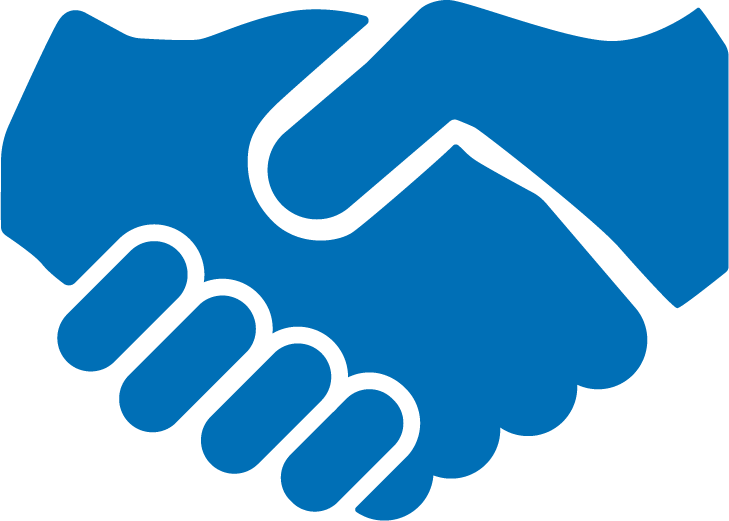 Poze kesyon.
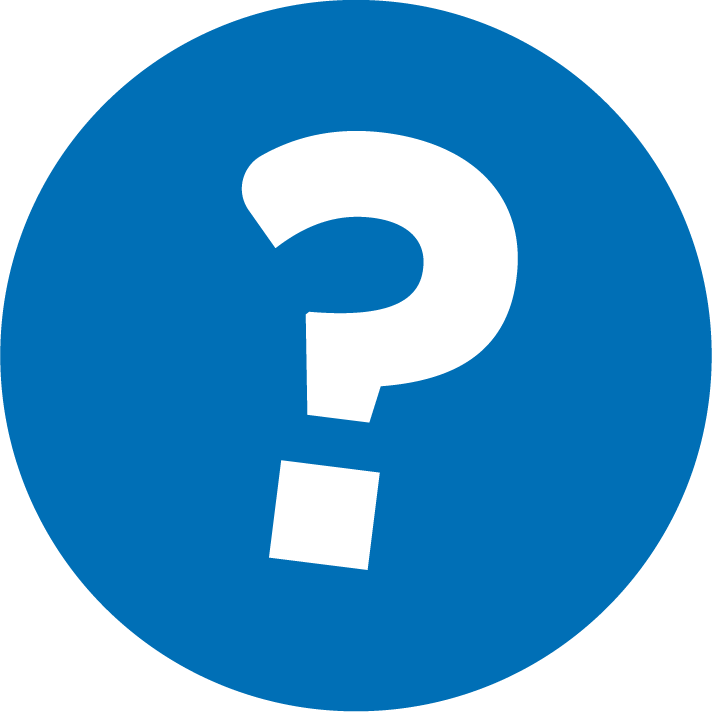 Di son yo, ajiste son yo
1
Di pati mo a.
Si ou tande pati yon mo epi answit si ou mete yo ansanm sa ap ede pitit ou pou prepare pou melanje son yo  nan yon mo lè l ap eseye li mo a.
2
Ajiste yo ansanm.
3
Di mo a.
Verifye tèm alfabetizasyon yo
Yon konesans ki endike diferan son ak estrikti son yo fòme mo yo
Konesans fonolojik
Di pati mo a
Konsèy ak sijesyon
Di pitit ou de pati mo a, men poko mete yo ansanm!
Ball
Snow
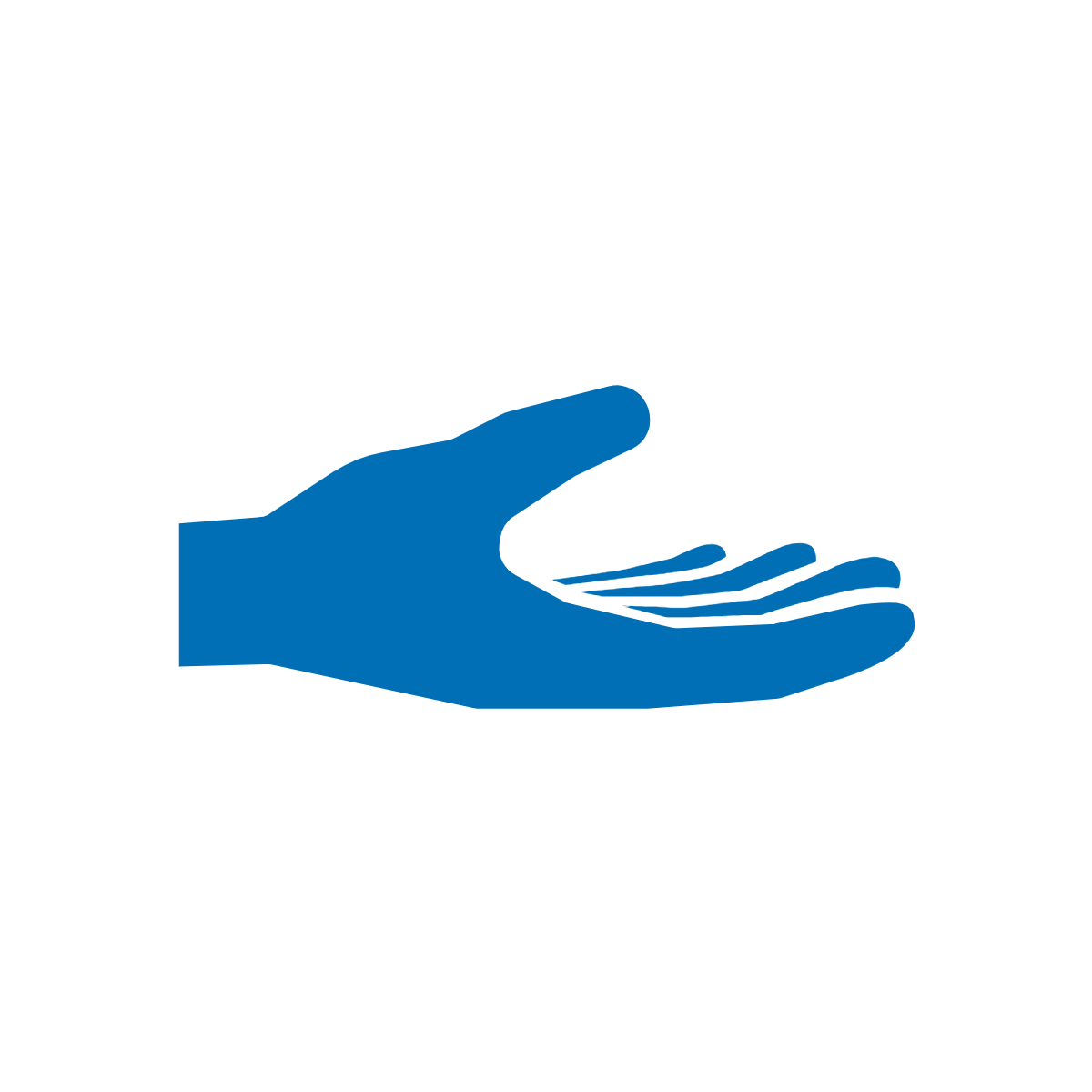 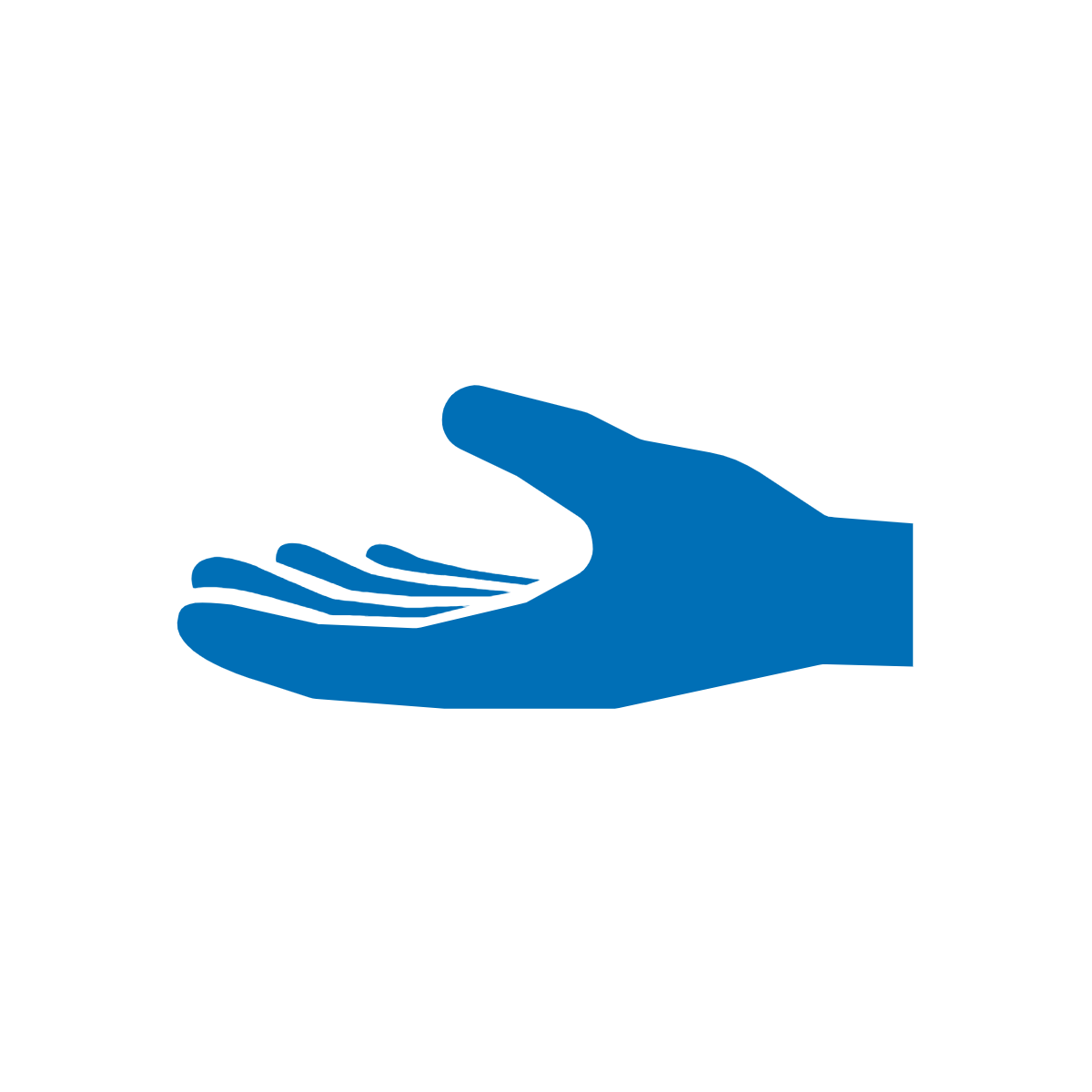 Ajiste yo ansanm
Ou kapab itilize kèk objè oswa lòt pati kò ou tou pou ajiste son yo ansanm.
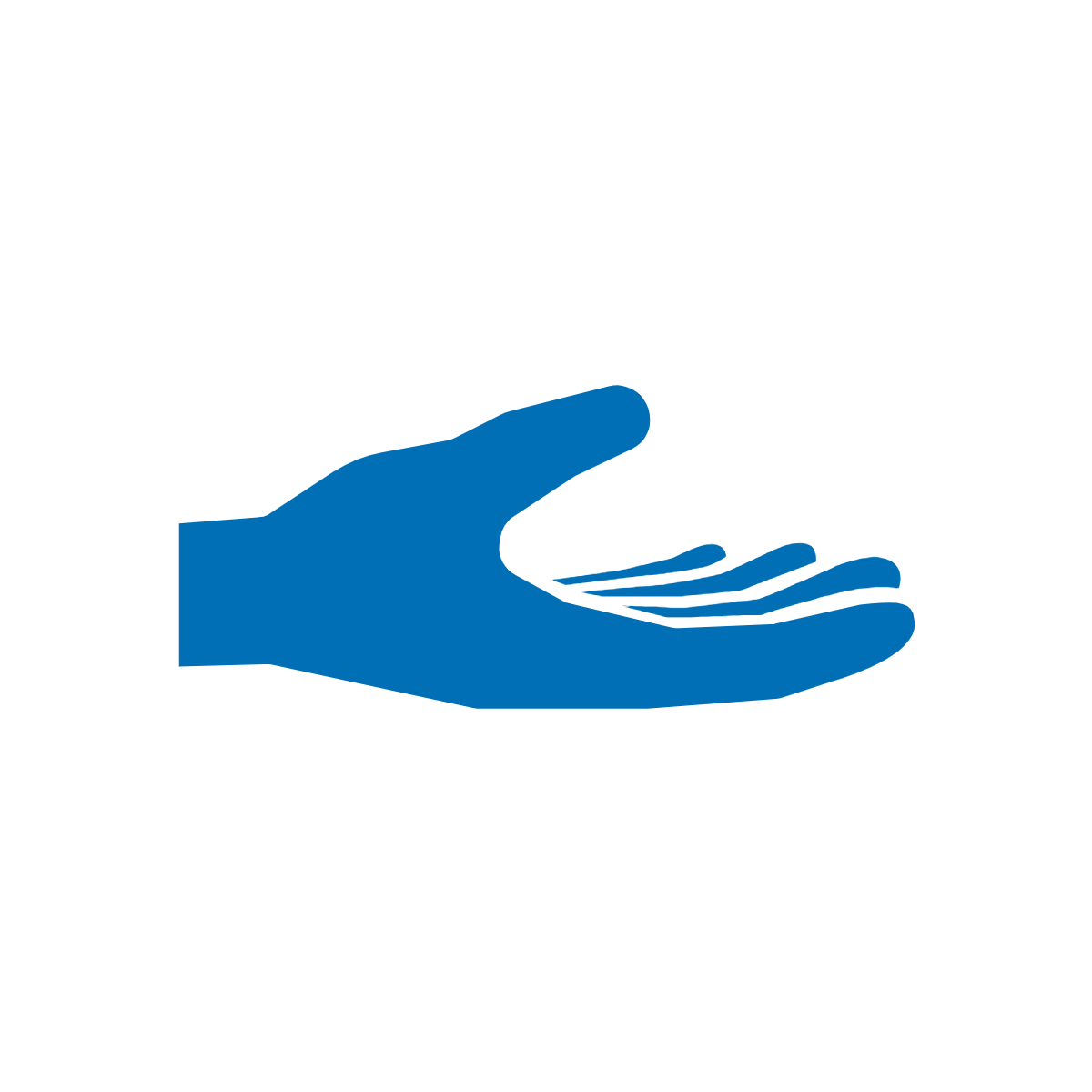 Snowball
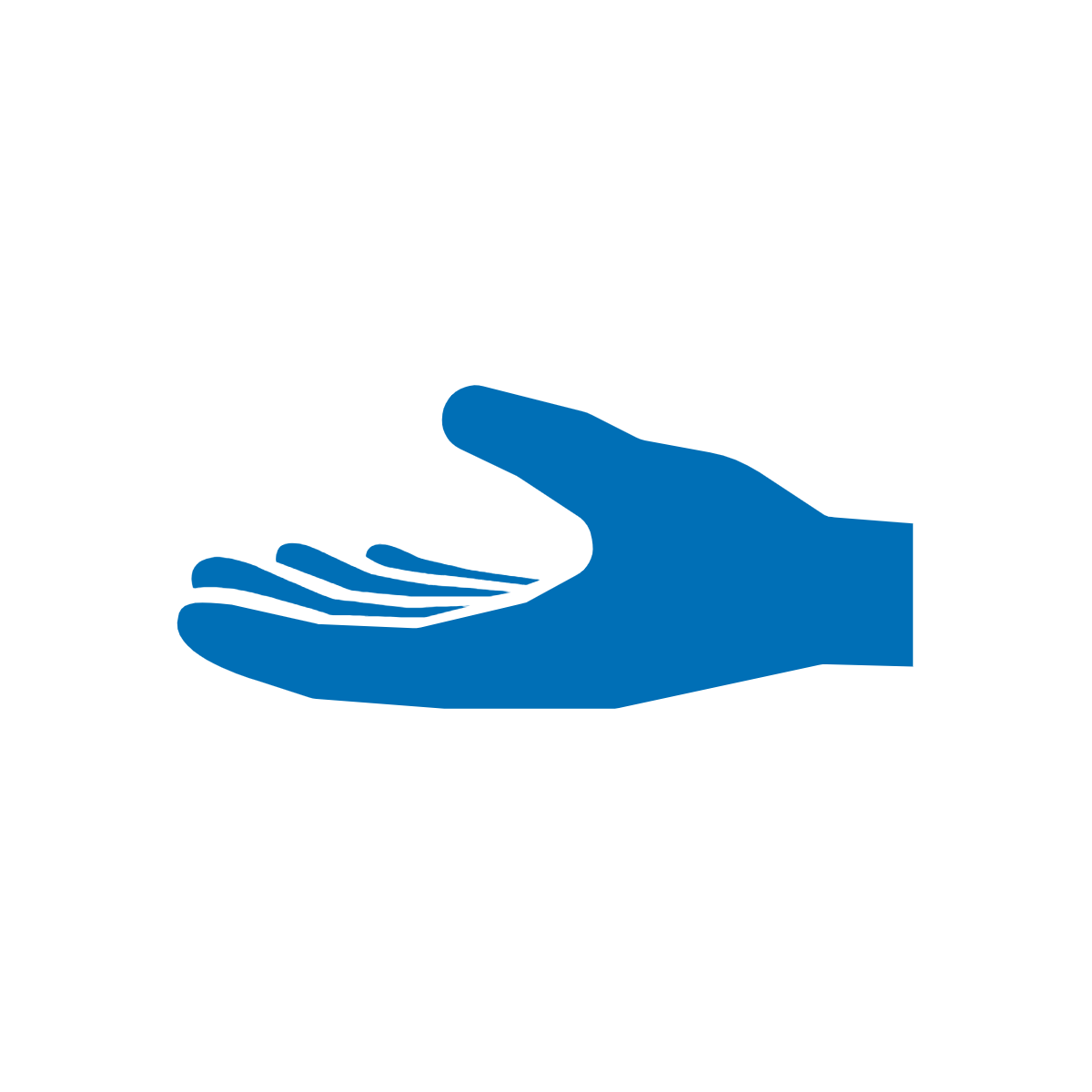 Di mo a
Konsèy ak sijesyon
Ou taka fè sa kèk fwa pou chak mo.
Timoun nan: Snowball!
Granmoun nan: Kisa mo a ye?
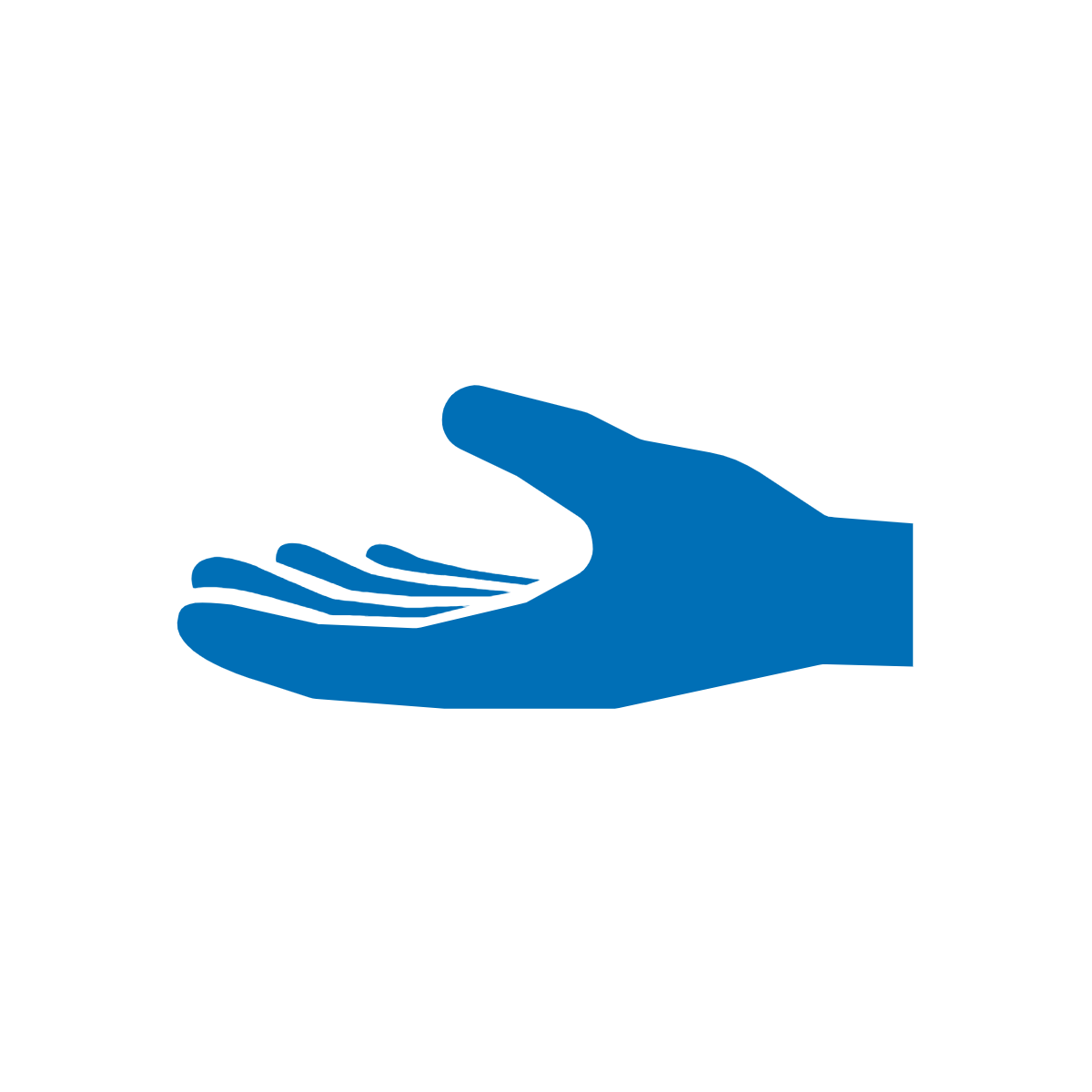 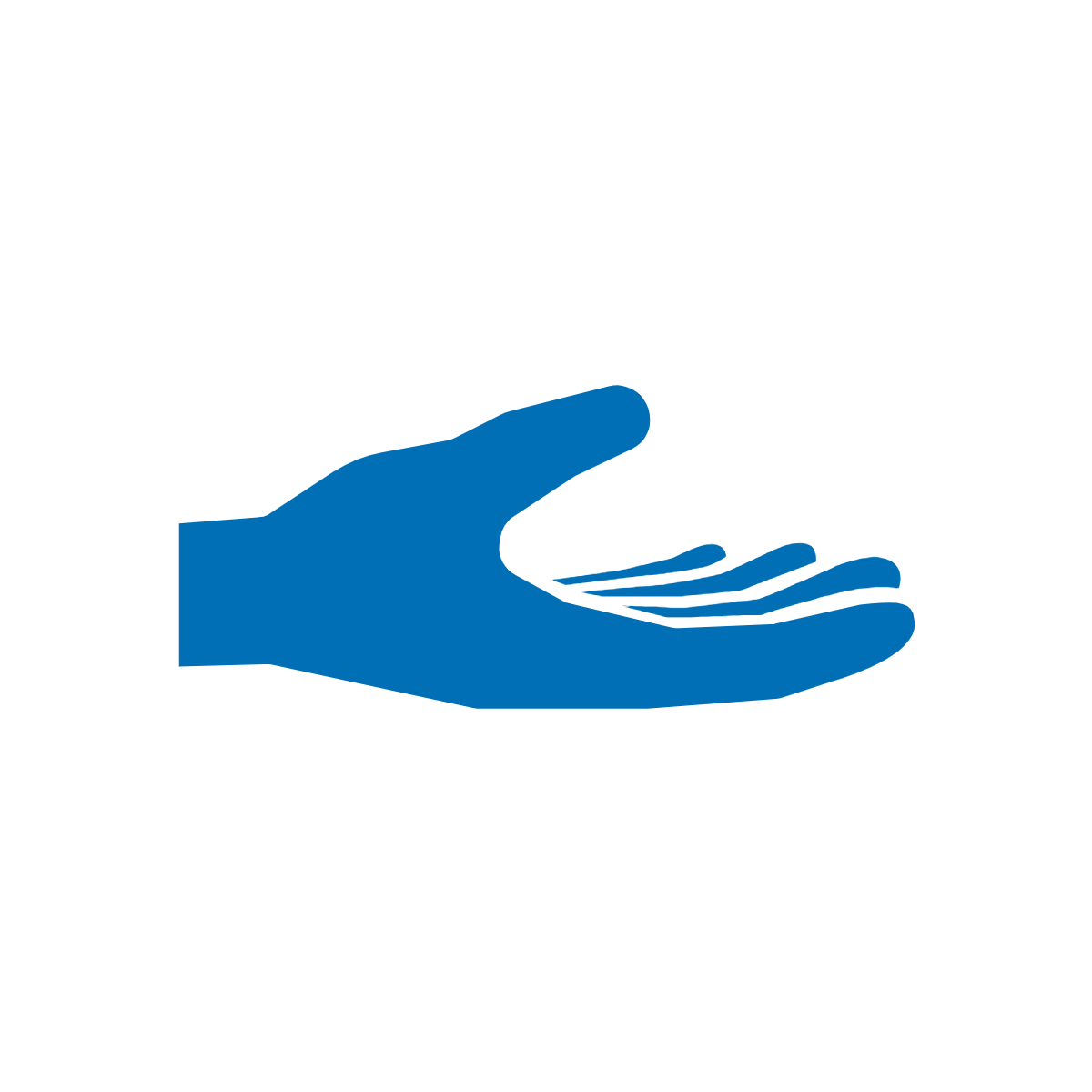 An nou pratike
Di pati mo a.
Ajiste yo ansanm.
Di mo a.
drumstick
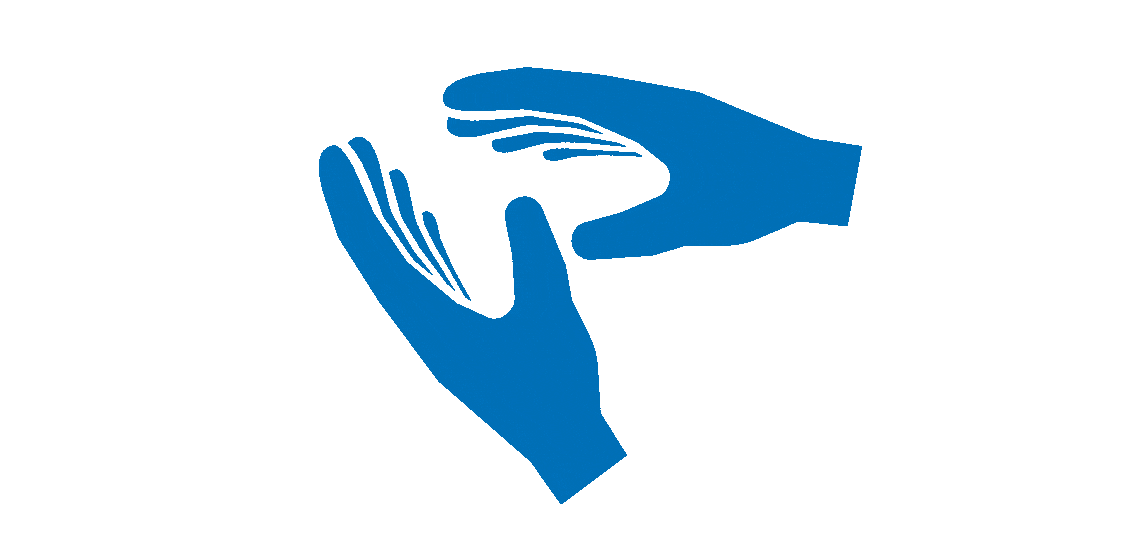 chicken
Fanmi plizyè lang
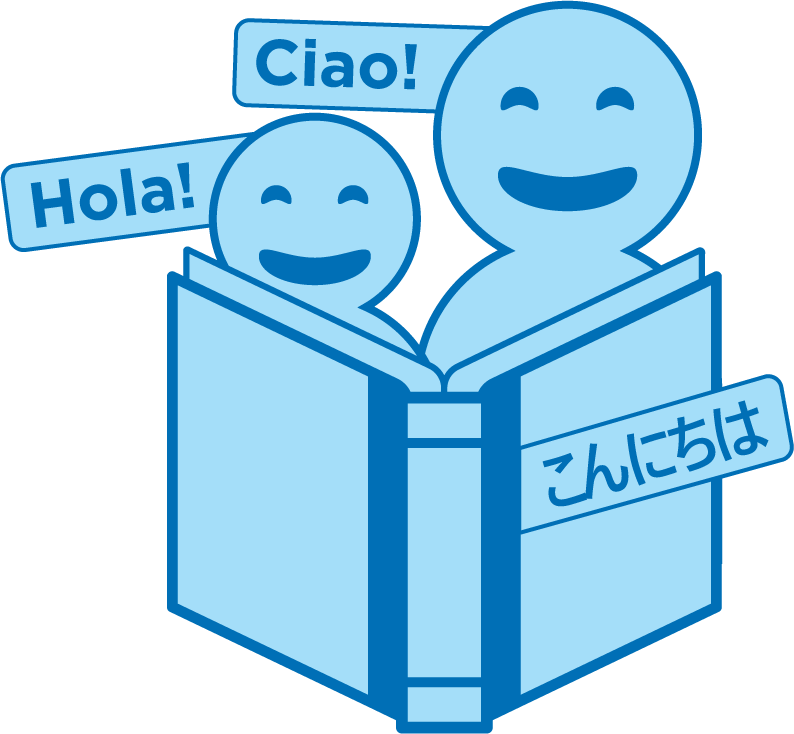 Itilize sa avèk liv ki nan nenpòt lang.
Lekti = konvèsasyon
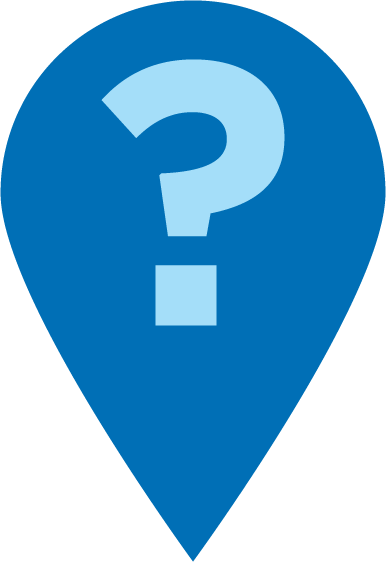 Kisa de pati yo ye nan mo sa a?
Ki mo yo li fè lè nou mete pati sa yo ansanm?
An nou separe mo sa a? Si mwen di “snowball,” kisa de pati yo ye?
Tan Pratik
Di pati mo a.
1
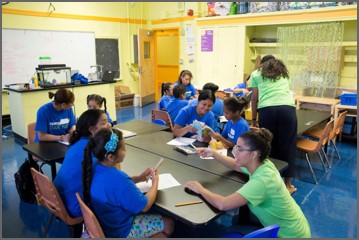 Rele mwen lè ou gen yon kesyon!
baseball
lion
water
pancake
puppy
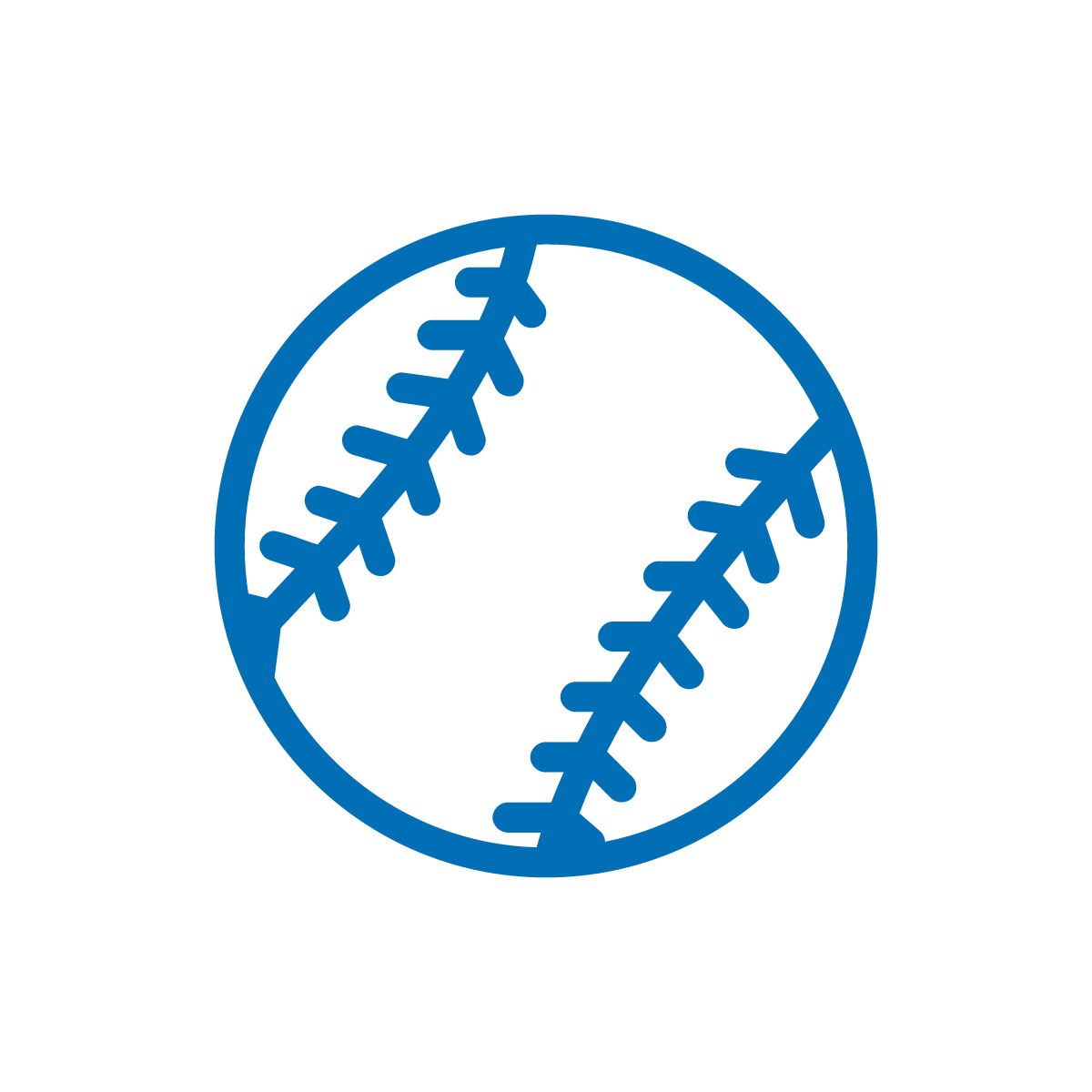 2
Ajiste yo ansanm.
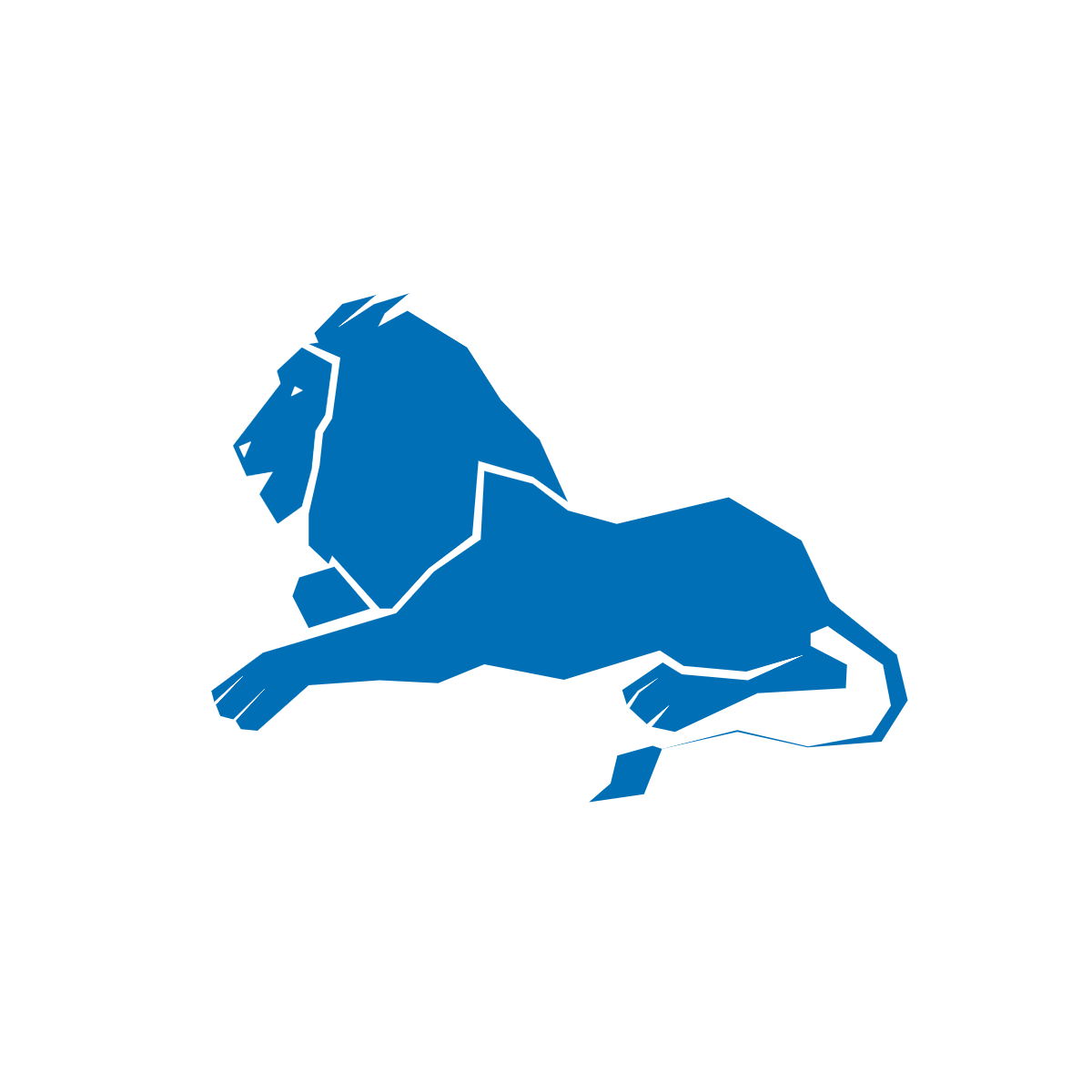 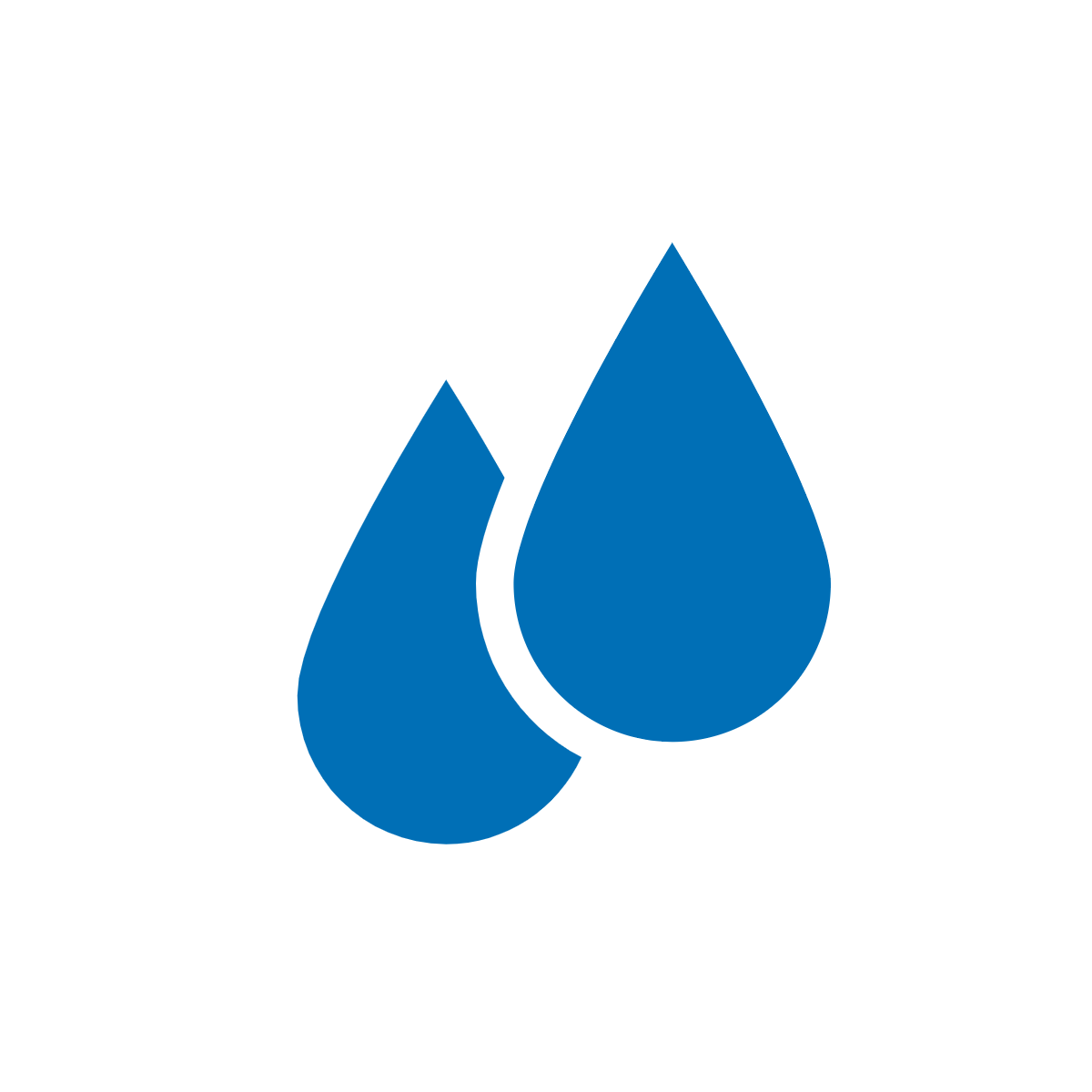 3
Di mo a.
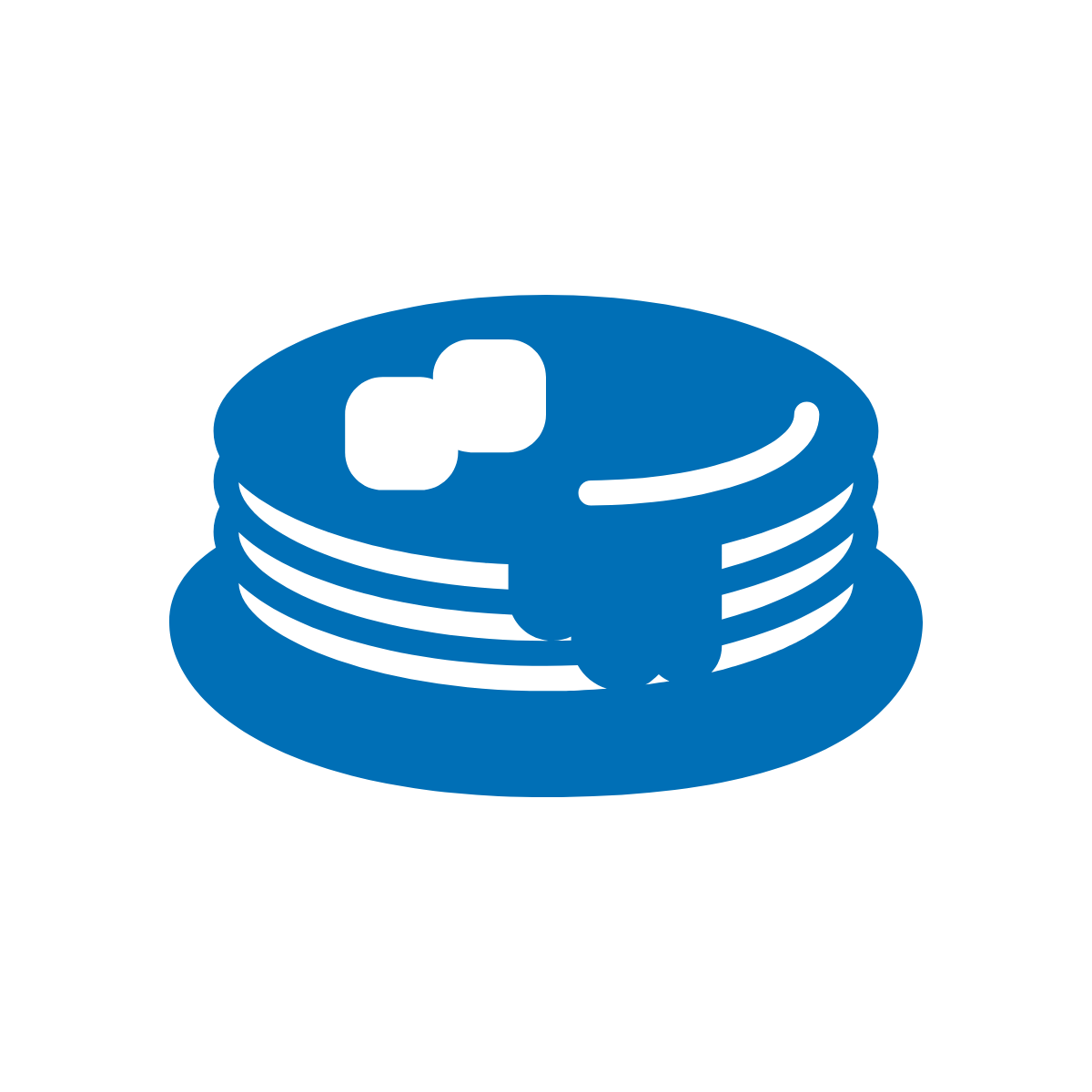 Refleksyon
Èske w genyen kesyon sou ti konsèy sou lekti a?
Vire epi pale ak piti ou a: Èske w santi w pare pou eseye ti konsèy sou lekti lakay ou?
Tanpri pataje kijan ou ta ka itilize sa a lakay ou.
Kesyon w lan pral ede yon lòt moun nan sal la!
Jwèt sible--> aprantisaj
Kesyon ak konvèsasyon itil yo ap devlope baz lekti a!
Remak, souple
Remak ou ap amelyore ran nou ansanm!